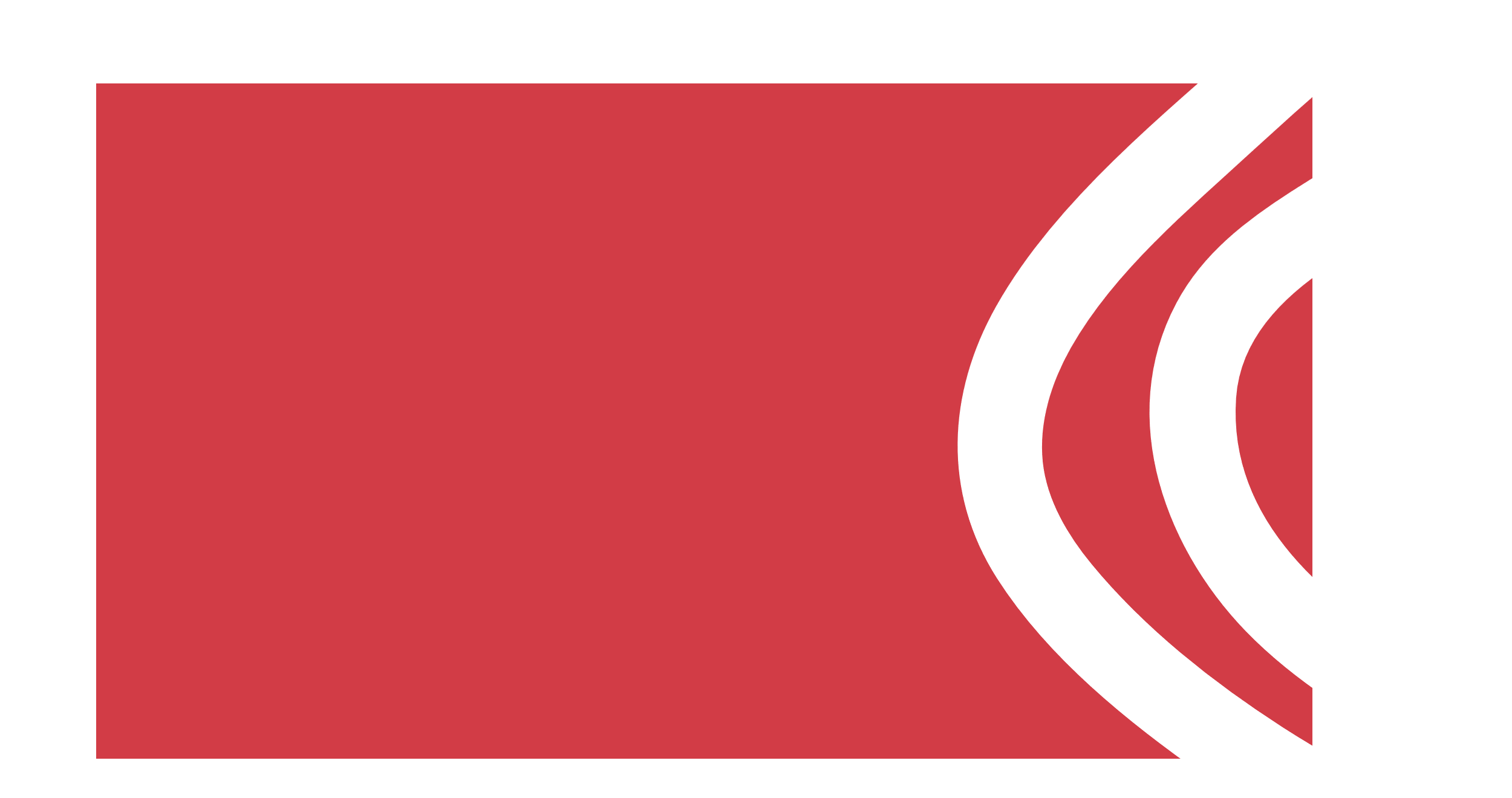 Presupuesto
2022 - 2024
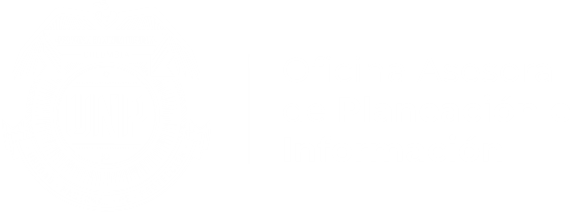 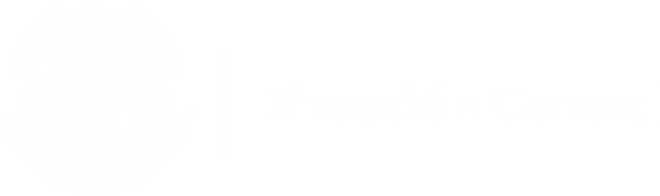 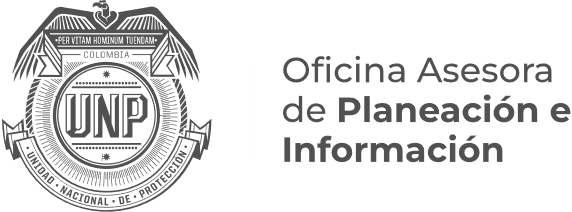 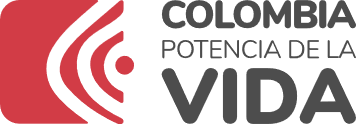 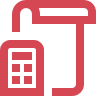 Evolución Presupuestal 2022-2024
Apropiación y Ejecución
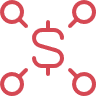 Vigencia 2.022: Producto de la gestión institucional 
se aprobó adición presupuestal por $306 mil millones
(23% adición al presupuesto  inicial).

Vigencia 2.023:  Producto de la gestión institucional
se aprobó adición presupuestal por $340 mil millones
(18,2% adición al presupuesto inicial).
Cifras en millones de pesos. Fuente: SIIF Nación II  - 31 de diciembre de cada vigencia. 
* Corte 29 de febrero 2024
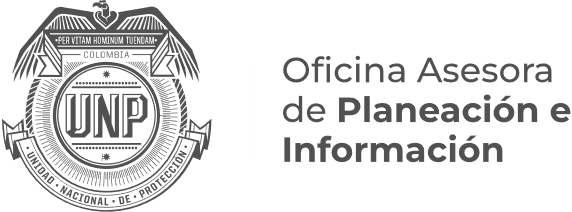 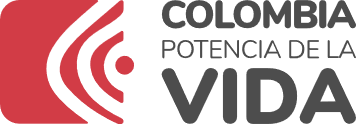 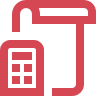 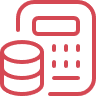 Distribución Presupuestal
Grandes rubros
Cifras en millones. 
*Fuente: SIIF Nación
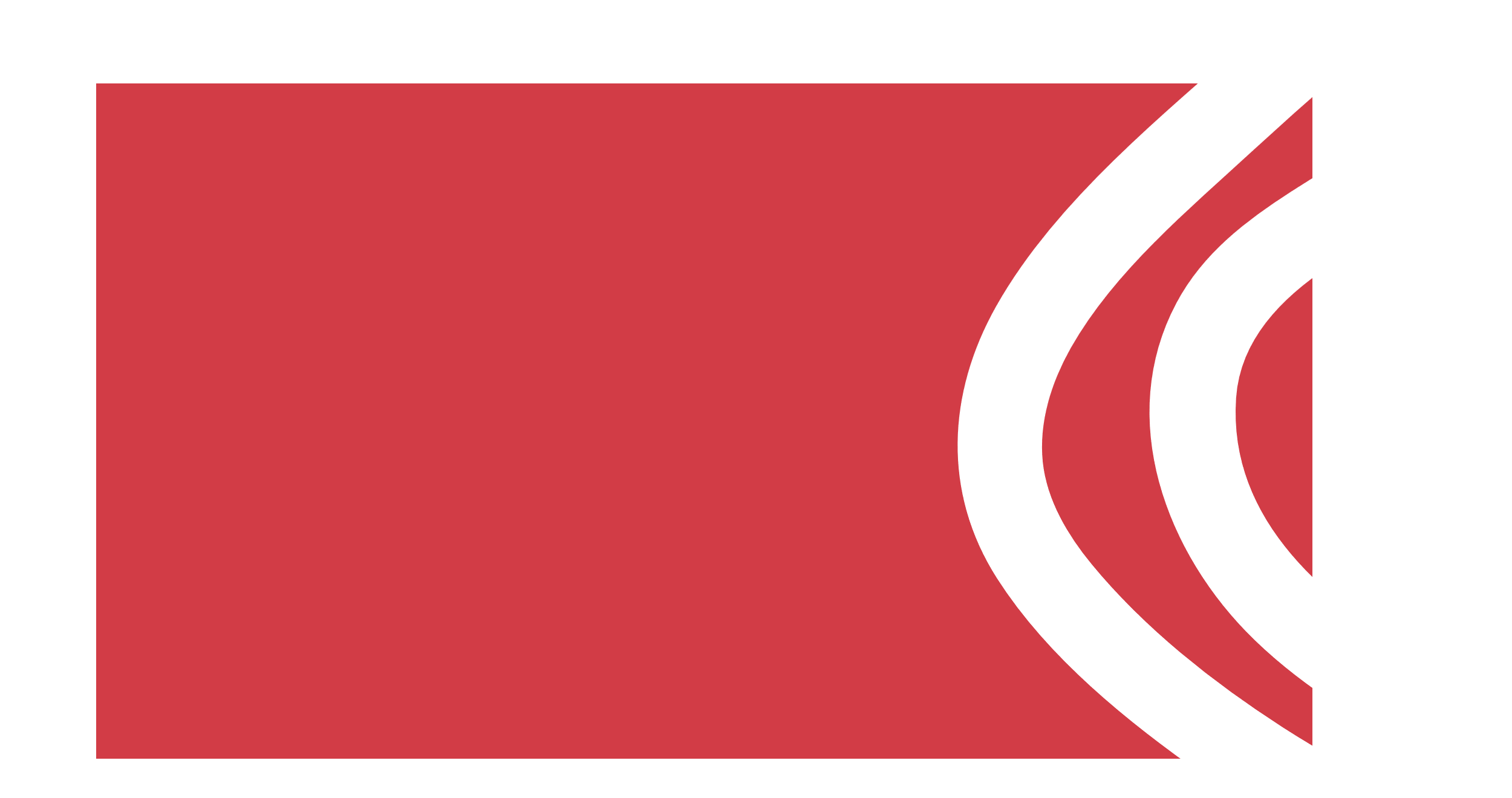 Seguimiento a la Ejecución Presupuestal de la Vigencia
Corte: Enero 2024
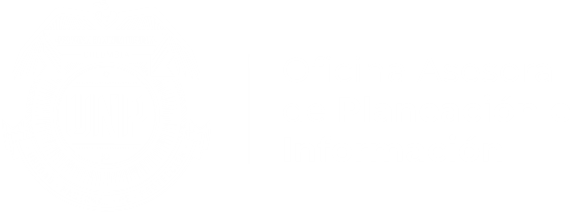 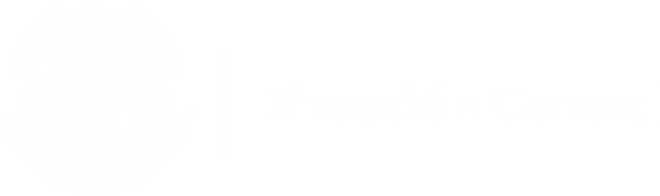 Seguimiento Presupuestal 2024
Corte: Febrero 29
3,25%
Ejecución Presupuestal Funcionamiento
(Obligaciones)
Presupuesto Apropiado 2024
$2.379.199 millones
Nota. En el presupuesto de Funcionamiento se encuentra en “Transferencias Corrientes – Distribución Previo Concepto” $249.000 millones. (en apropiación bloqueada)
0%
Ejecución Presupuestal Inversión
Nota 1. Por inconvenientes en el MHCP en el PAC, se presenta baja ejecución de éste.
Nota 2. Pendiente que el MHCP adicione recursos del aporte al FCEE por valor de $10.775 millones
3,24%
Ejecución Presupuestal (Obligaciones)
Comportamiento normal según periodo de corte.
Nota 1. Los $4.403 millones apropiados en Inversión están en previo concepto por el DNP por lo tanto hasta que no se retire esta “etiqueta” no se pueden ejecutar.
Cifras en millones de $. Fuente de Información. SIIF Nación II
Fuente: SIIF NACIÓN- Cifra en millones – Corte octubre 23/ 2023.
www.justiciamilitar.gov.co
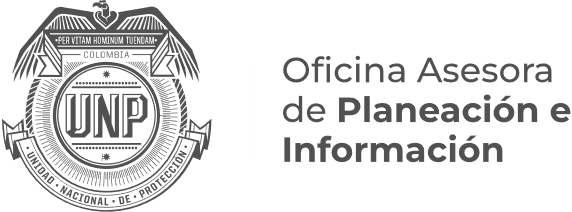 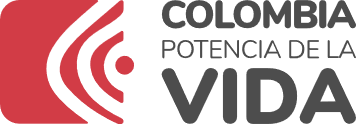 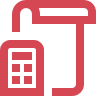 Evolución Presupuestal 2024
Corte: Febrero 29
Fuente de Información. SIIF Nación II. Cifras en millones de $